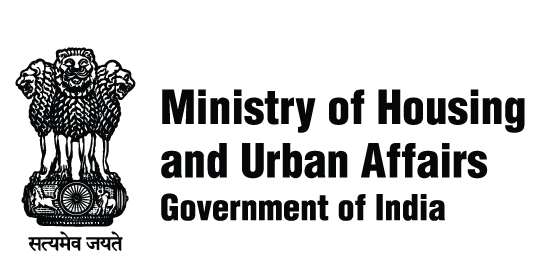 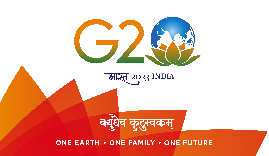 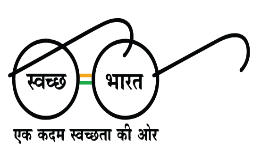 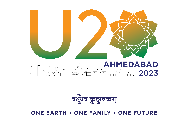 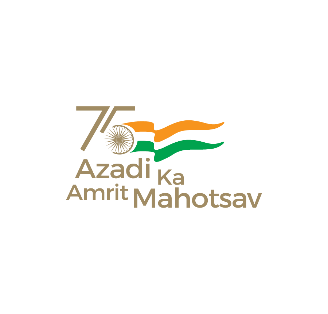 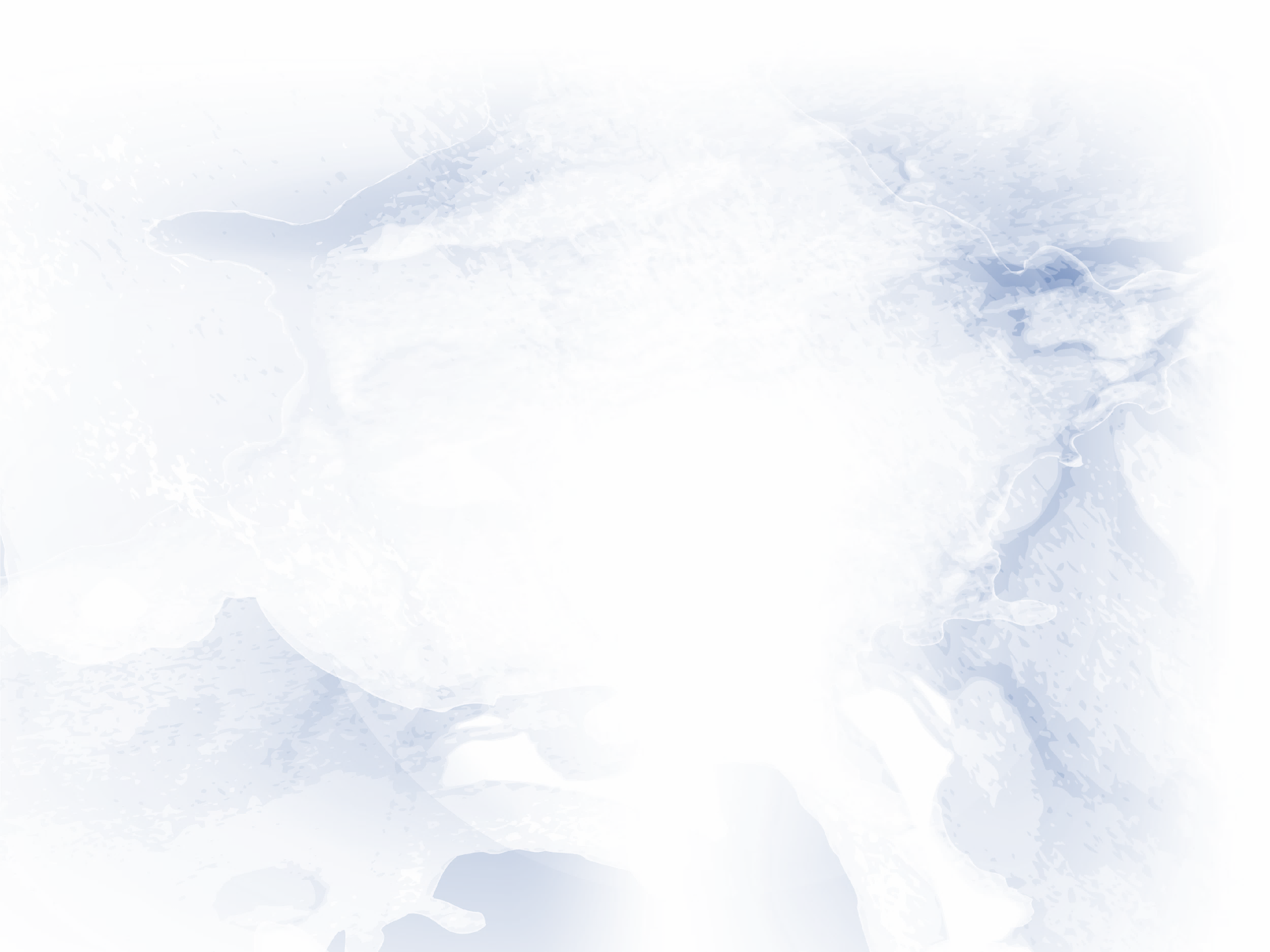 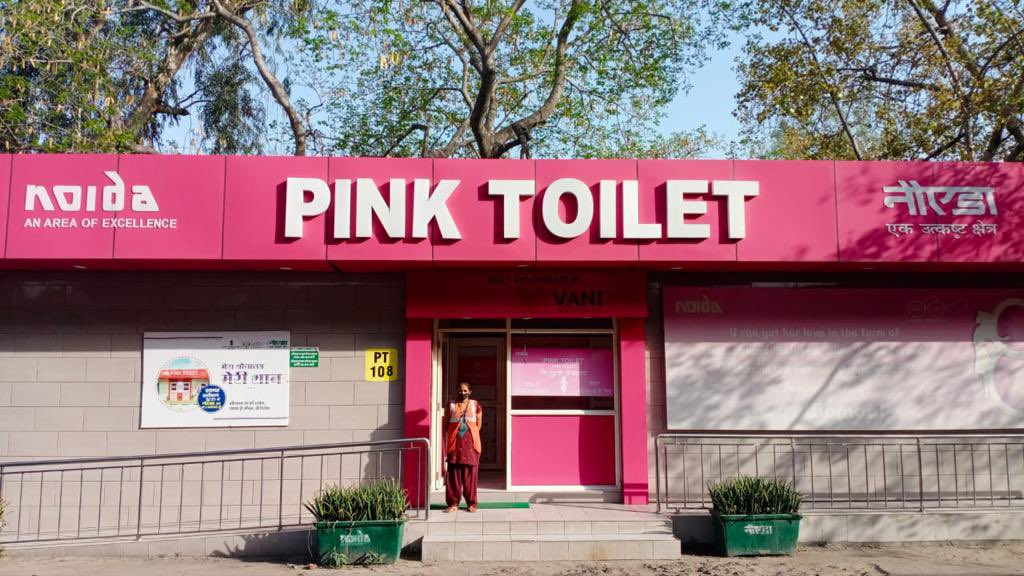 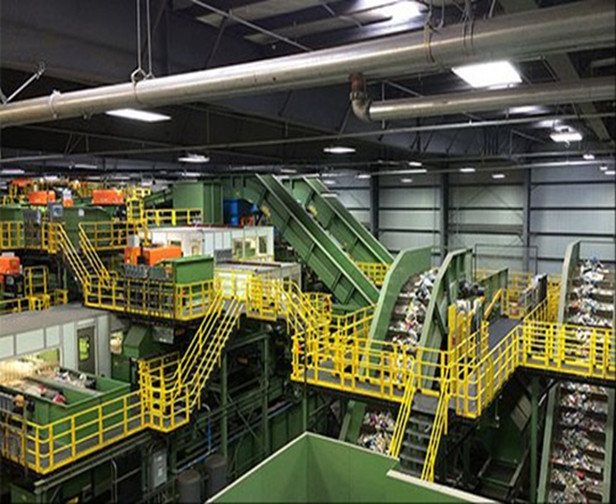 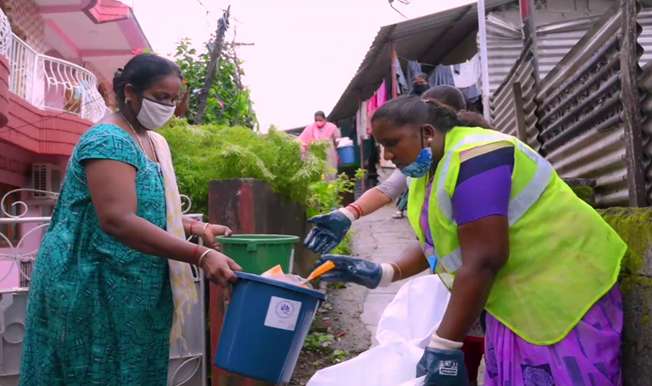 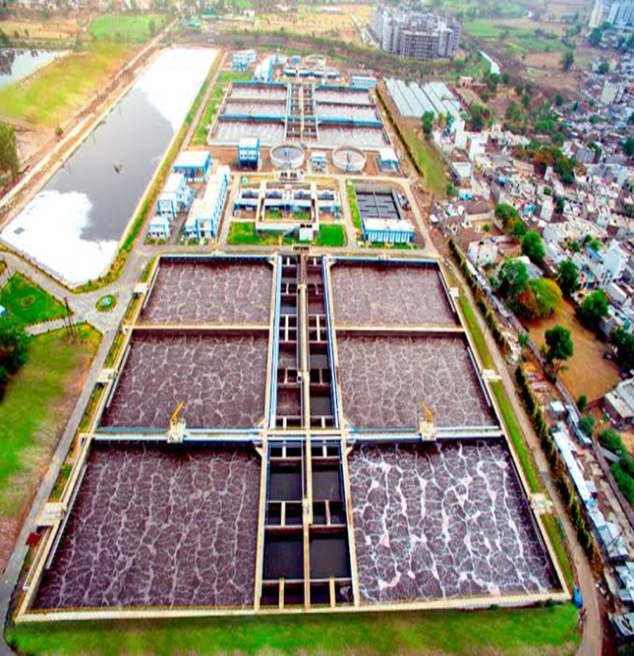 Convergence of Govt. programs- Civic infrastructure
29 March 2023
Swachh Bharat Mission – Urban 
Focus Areas
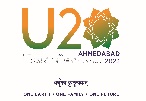 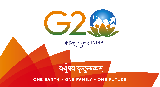 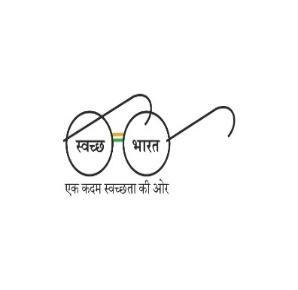 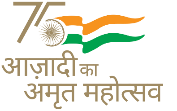 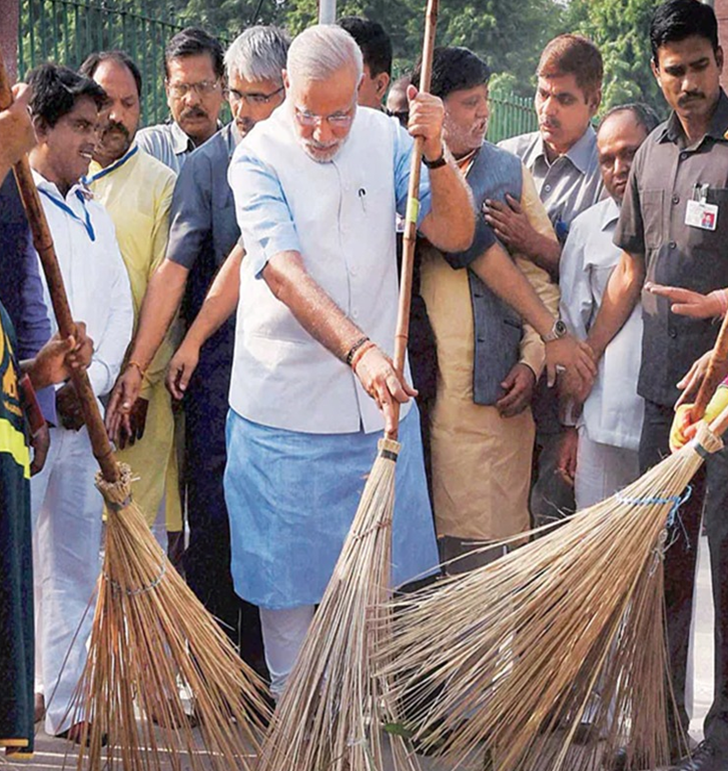 Individual household toilets
Community & public toilets
2
1
Solid Waste Management
Information, Education and Communication
4
3
Capacity Building
5
Centre share released
₹12,331.66 crore (84%)
GoI Share
₹ 14,623 crore
Other shares
₹ 47,386 crore
UC Received
₹ 9,631.26 crore (78%)
*percentages are calculated w.r.t Revised expenditure
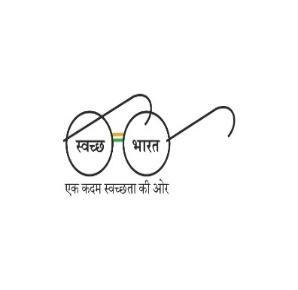 SBM- Urban 2.0 Vision: ‘Garbage Free Cities’
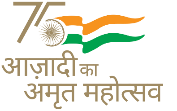 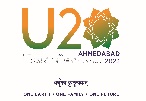 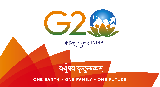 5
1
Door to door collection
Source segregation of waste
Functional Public Toilets
6
2
Solid waste management
UWM in small cities
3
7
Remediation of legacy dumpsites
‘Manhole to Machinehole’
In 154 cities:
Mechanized sweeping
C&D waste processing
4
8
Behaviour change & Capacity Building
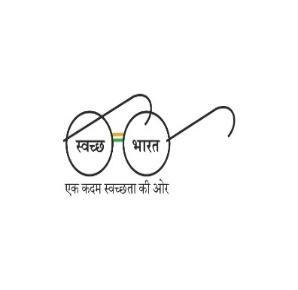 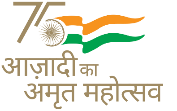 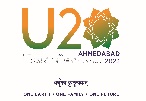 Toilets 2.0
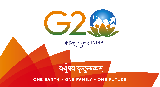 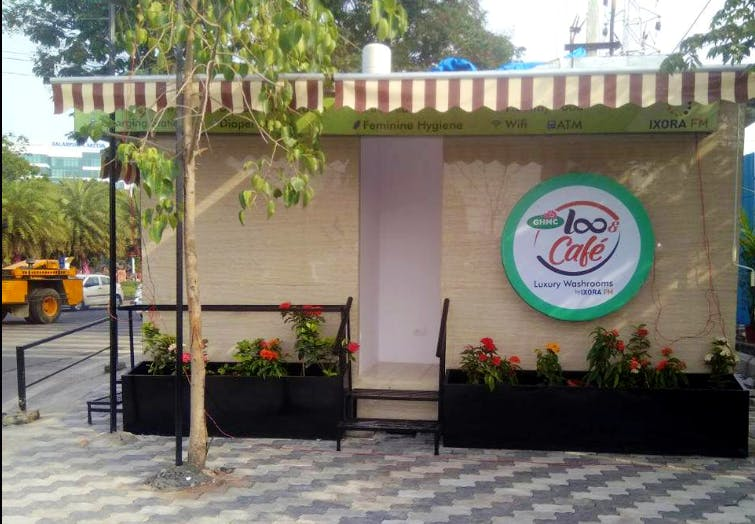 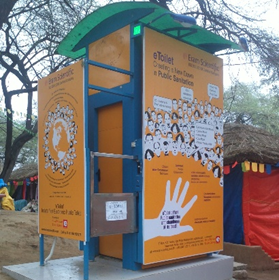 CT/PT
IHHL
66.98 Lakh IHHL units (113% progress)
6.47 lakh CT/PT seats (127% progress)
Focus on O&M model of toilets
4,715 cities declared  Open Defecation Free (ODF)
Aspirational toilets in high footfall areas/ tourist spots
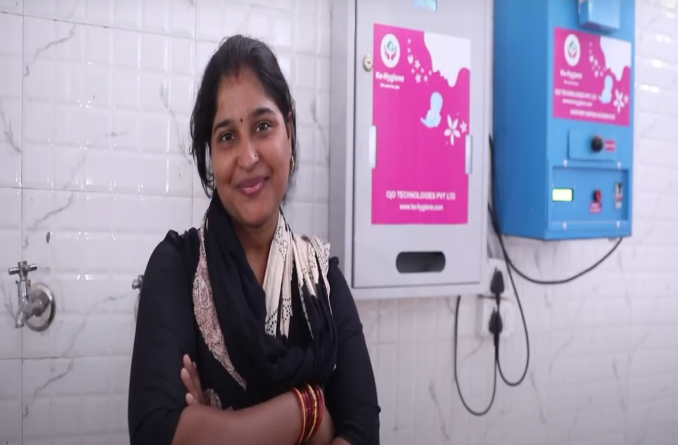 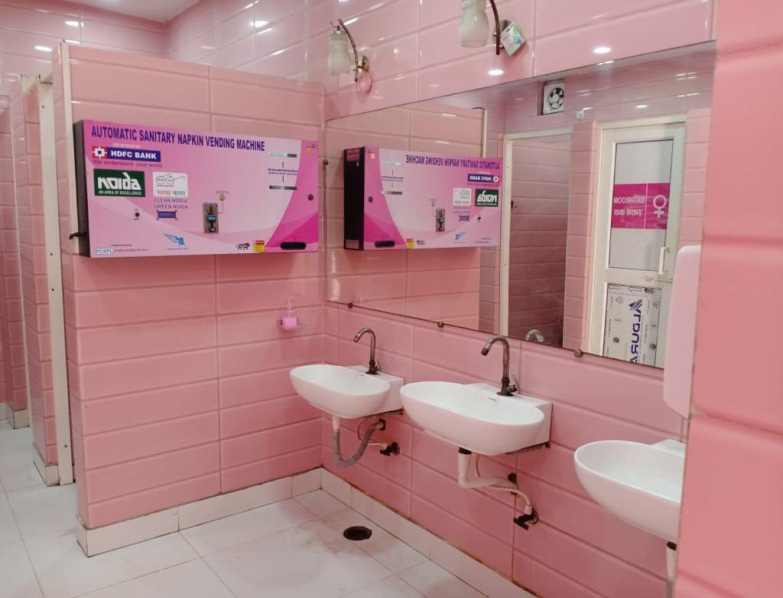 Mobile toilets for large gatherings
67,407+ toilet blocks from 3,326+ cities mapped on Google Maps
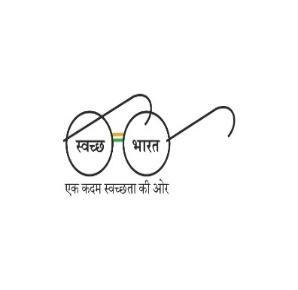 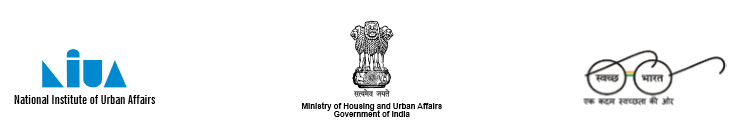 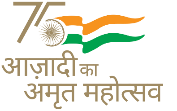 Aspirational Toilets
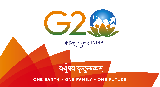 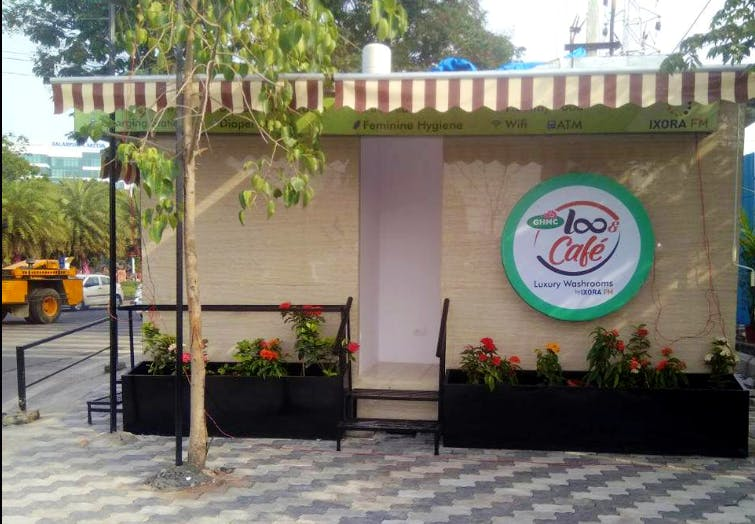 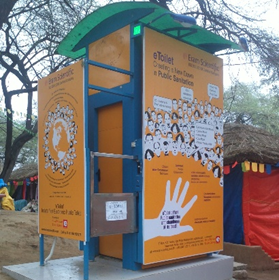 Water and energy efficient toilet designs (water reuse for flushing purposes and use of solar panels for electricity)

Inclusive and user friendly  toilets designs for senior citizens, children, women and transgenders

Automated low-Maintenance e-Toilets and use of  Internet of Things (IoT) and Artificial Intelligence (AI) for maintenance of toilets 

Self- sustaining revenue generating O&M models (recovery of user charges via commercial activities, advertisements etc.)

Digital and continuous monitoring of toilet via ICT based feedback system
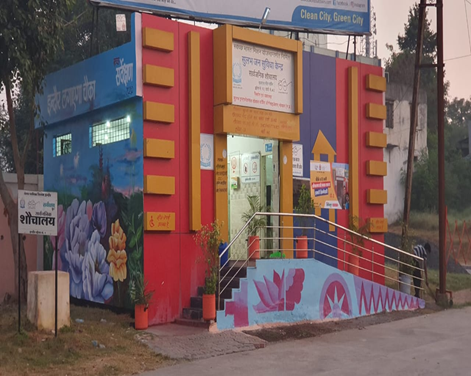 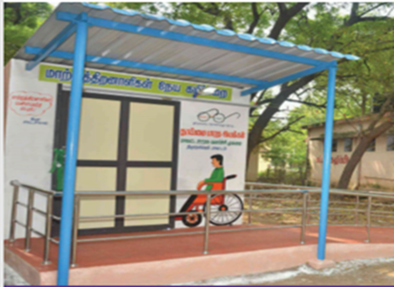 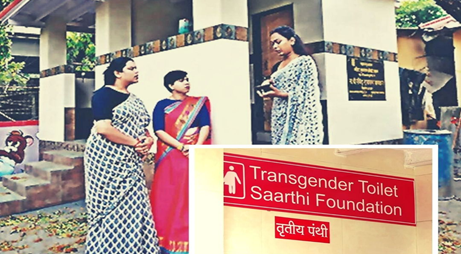 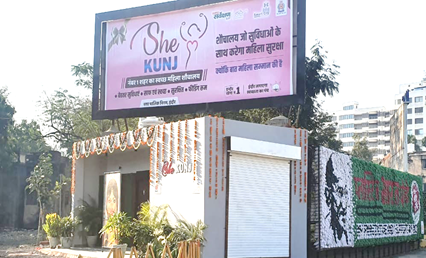 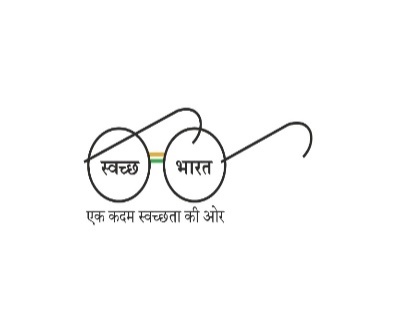 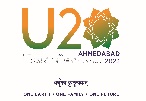 ODF Sustainability: Robust Monitoring Protocols
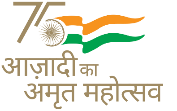 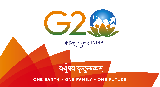 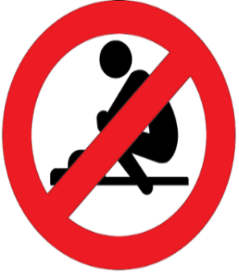 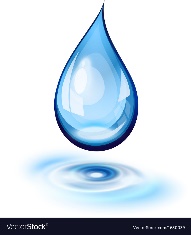 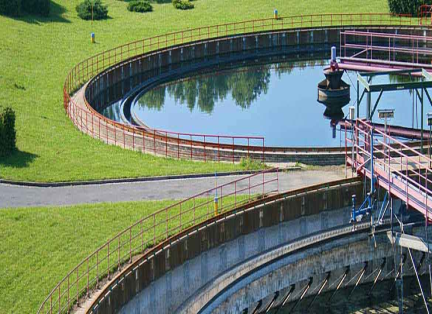 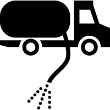 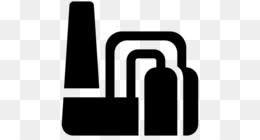 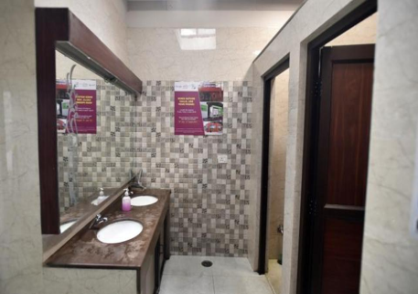 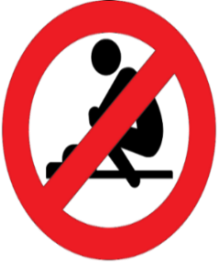 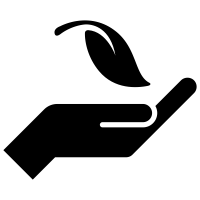 ODF
ODF++
ODF+
Water+
ODF & 
Functionality of Community and Public Toilets
ODF++ & 
At least 20% usage of treated water
ODF+ &
Containment and Treatment
Access to toilet facilities for all
1,191 cities
14 cities
3,547 cities
4,715 cities
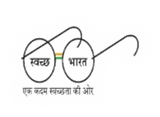 CSAP 3A Summary Sheet -Toilets
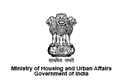 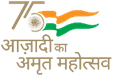 7
Post 8th NARC, fresh proposals status : West Bengal proposals for 128 ULBs is under examination. Karnataka & Sikkim awaiting MoM and requisition letter to initiate examination
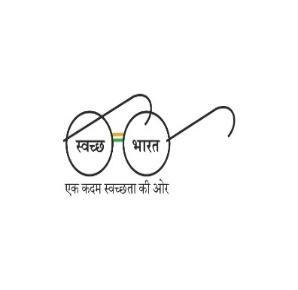 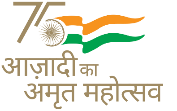 SafaiMitra Suraksha
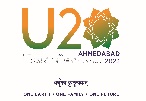 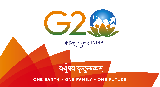 1,120 cities declared as Safaimitra Surakshit Shehar
Institutional Interventions
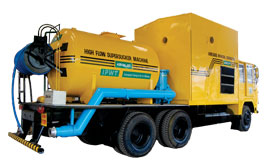 Manpower-related Interventions
Mechanisation Interventions
http://sss.sbmurban.org/
Manhole to Machinehole - Mechanical desludging of septic tanks and sewers in all urban areas
Budget Announcement
940 desludging vehicles approved
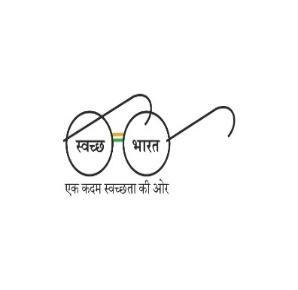 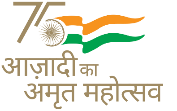 Used Water Management
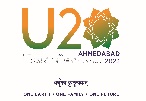 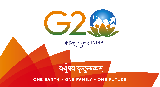 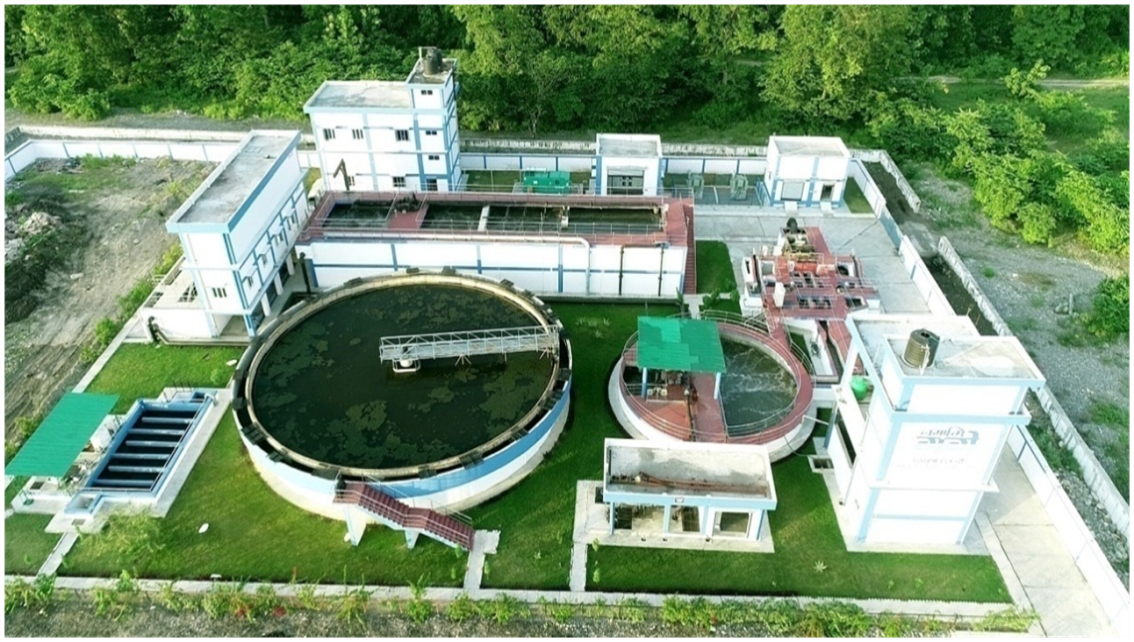 For cities with less than 1 lakh population. 
Funds provided for STPs, I&D and desludging vehicles
Target - 13,000  MLD by 2026
20% reuse of treated water
Muni-ki-Reti, Uttarakhand
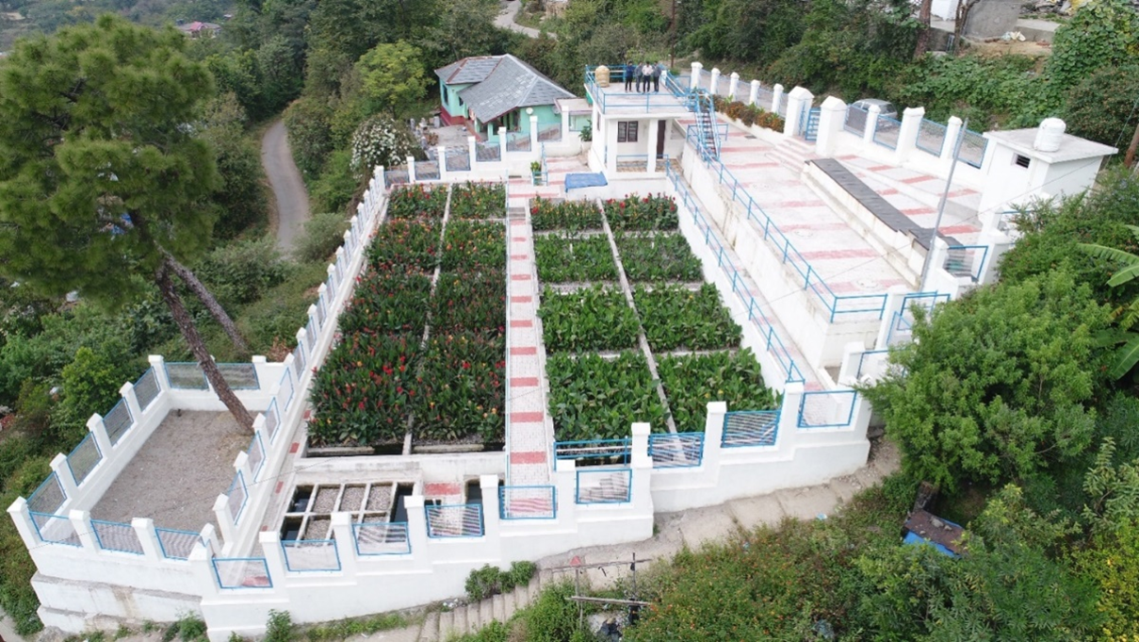 Approved Capacity 4920 MLD
Approved Project Cost ₹ 11,785 Cr.
Dharamshala, Himachal Pradesh
Swachhata 
Reaching every home, street & neighborhood
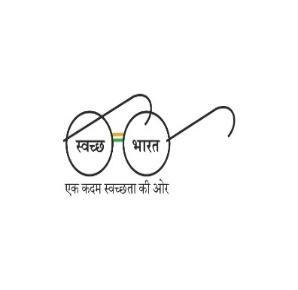 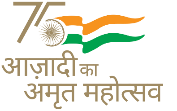 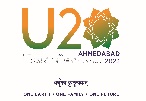 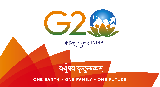 Total Wards
91,845
Source Segregation (Wards)
Door to Door Collection (Wards)
82,442 wards
89,159 wards
(97%)
(89%)
Negligible
Negligible
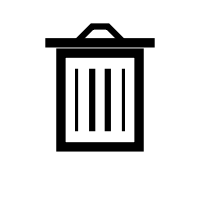 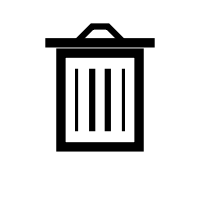 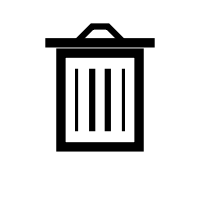 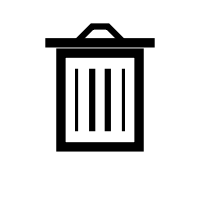 2014-15
2022-23
(Till Date)
2014-15
2022-23
(Till Date)
Swachh Bharat Mission  
Fueling the Circular Economy
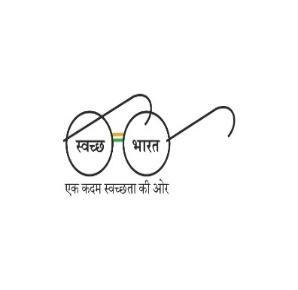 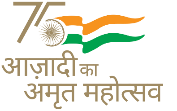 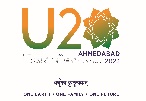 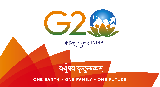 Total Waste Generated
1.52 lakh TPD
Waste Processing
Waste processing integrated into city action plans 
Shift from dumping of waste to processing
Women SHGs and informal sector getting employment, improved earnings and dignity
75%
2014-15
16%
2014-16
2022-23
(Till Date)
Budget Announcement
Promoting Circular Economy - Scientific processing of dry and wet waste
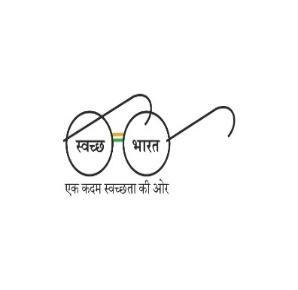 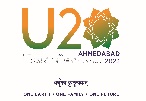 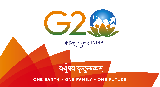 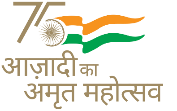 Star Rating Certification for Garbage Free Cities
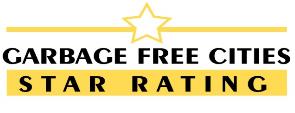 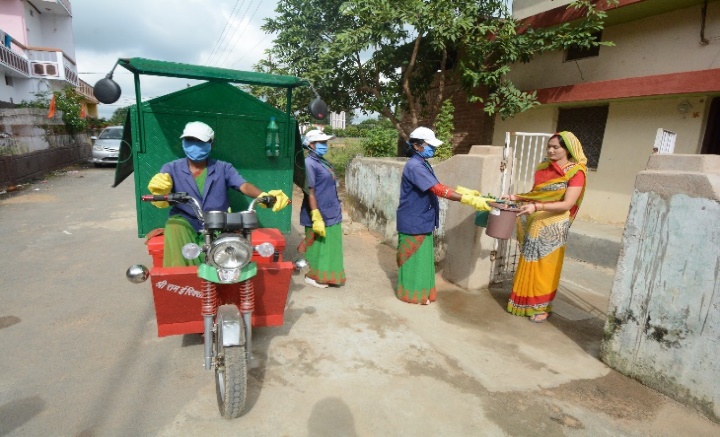 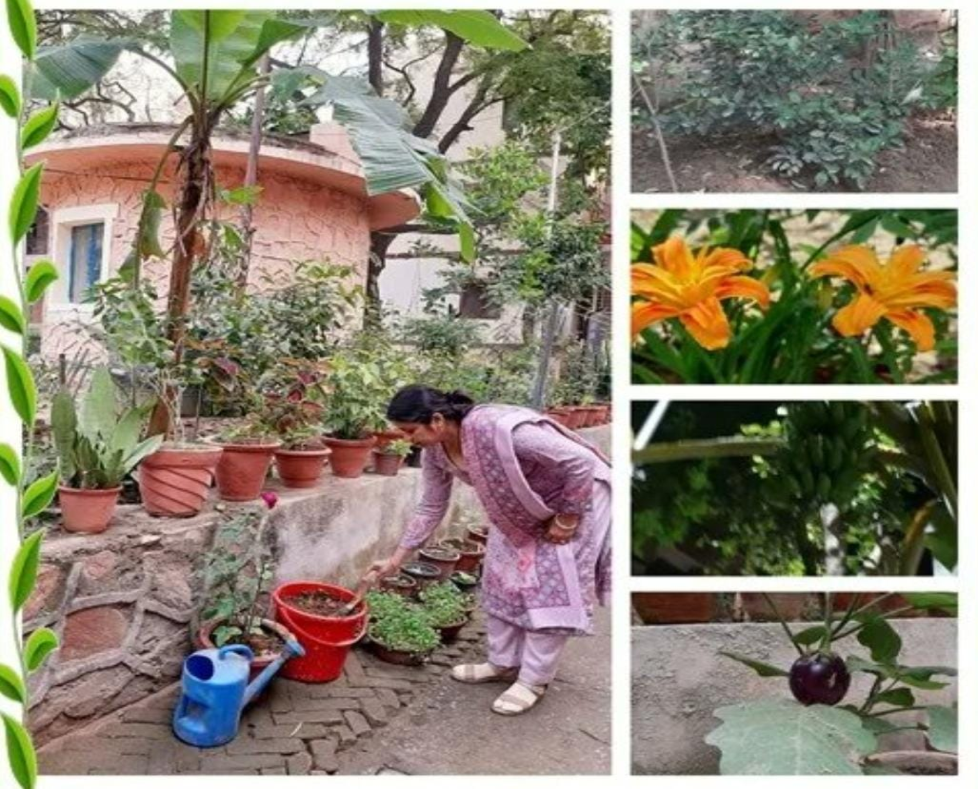 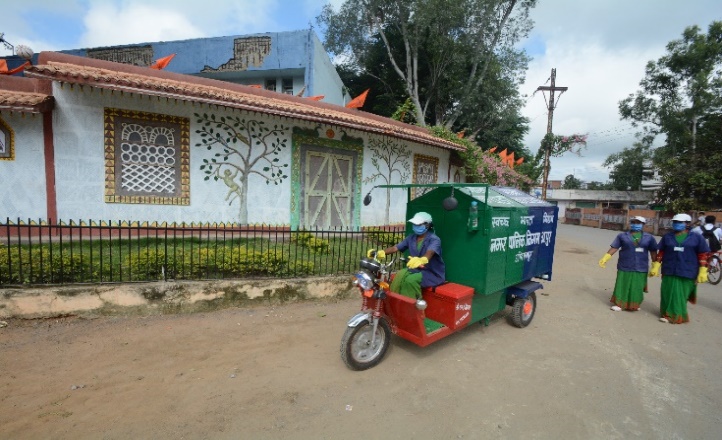 Swachh Survekshan (SS)
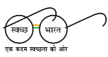 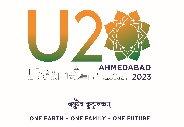 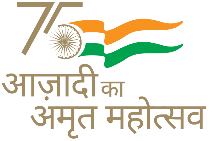 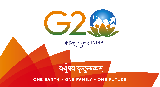 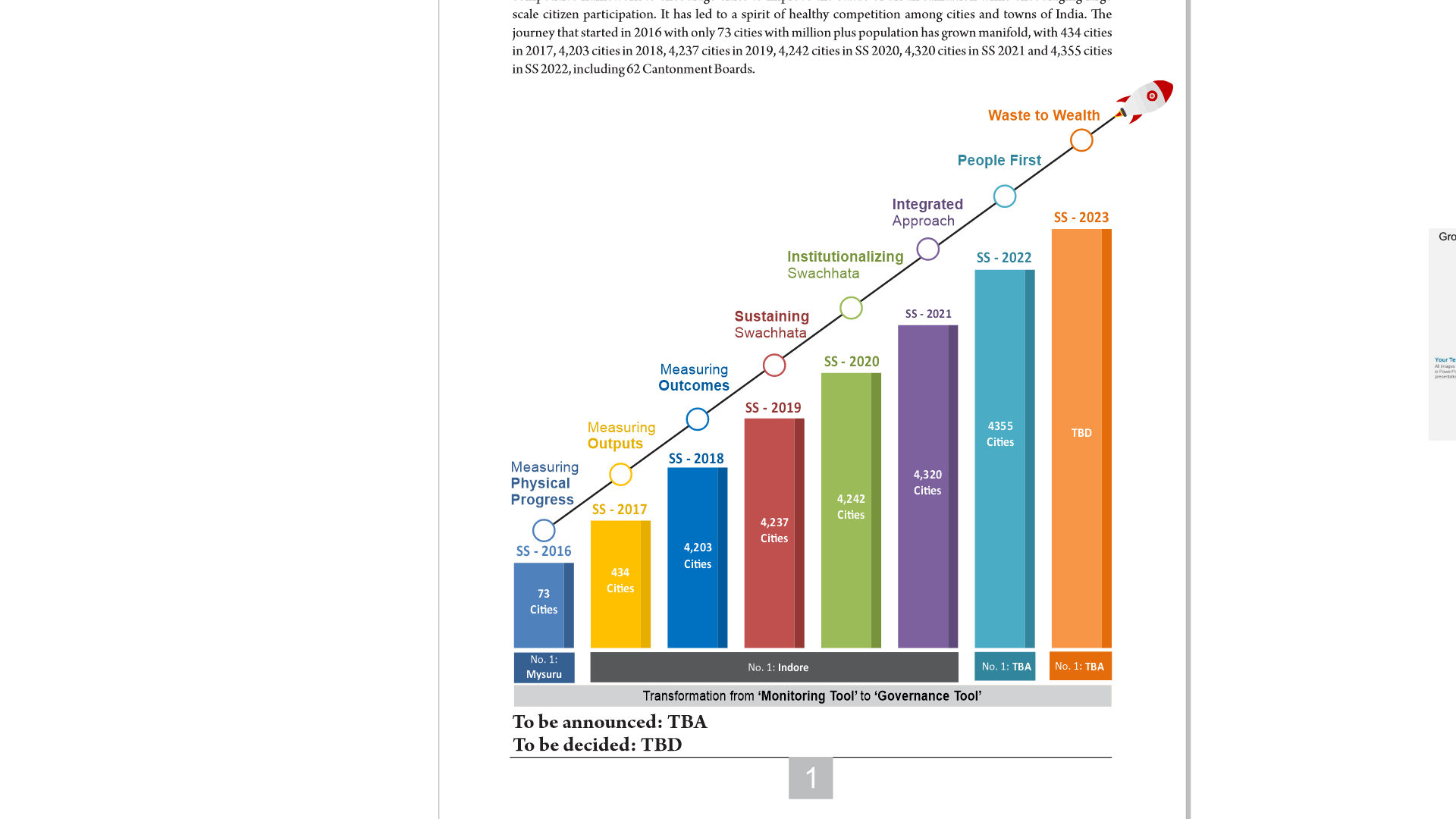 Survey conducted by 3rd Party Assessment Agency
Enabler  for Mission acceleration 
Fosters healthy competition
Large scale citizen participation
Creates awareness
Focus on Ganga Towns
Promoting competition amongst small cities
Identifying fast movers
TBD: To be decided , TBA: To be announced
No. 1 :  Indore
https://www.sbmurban.org/ss-2022-result-dashboard
SS results Dashboard
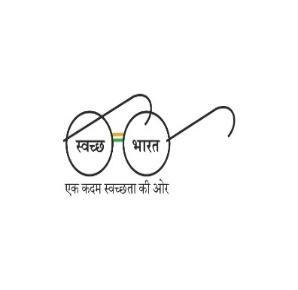 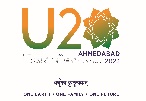 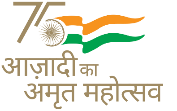 Swachhata App
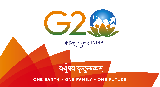 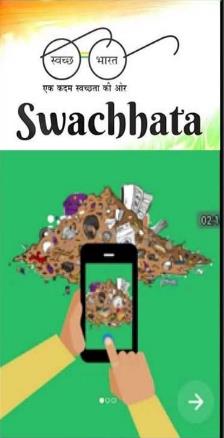 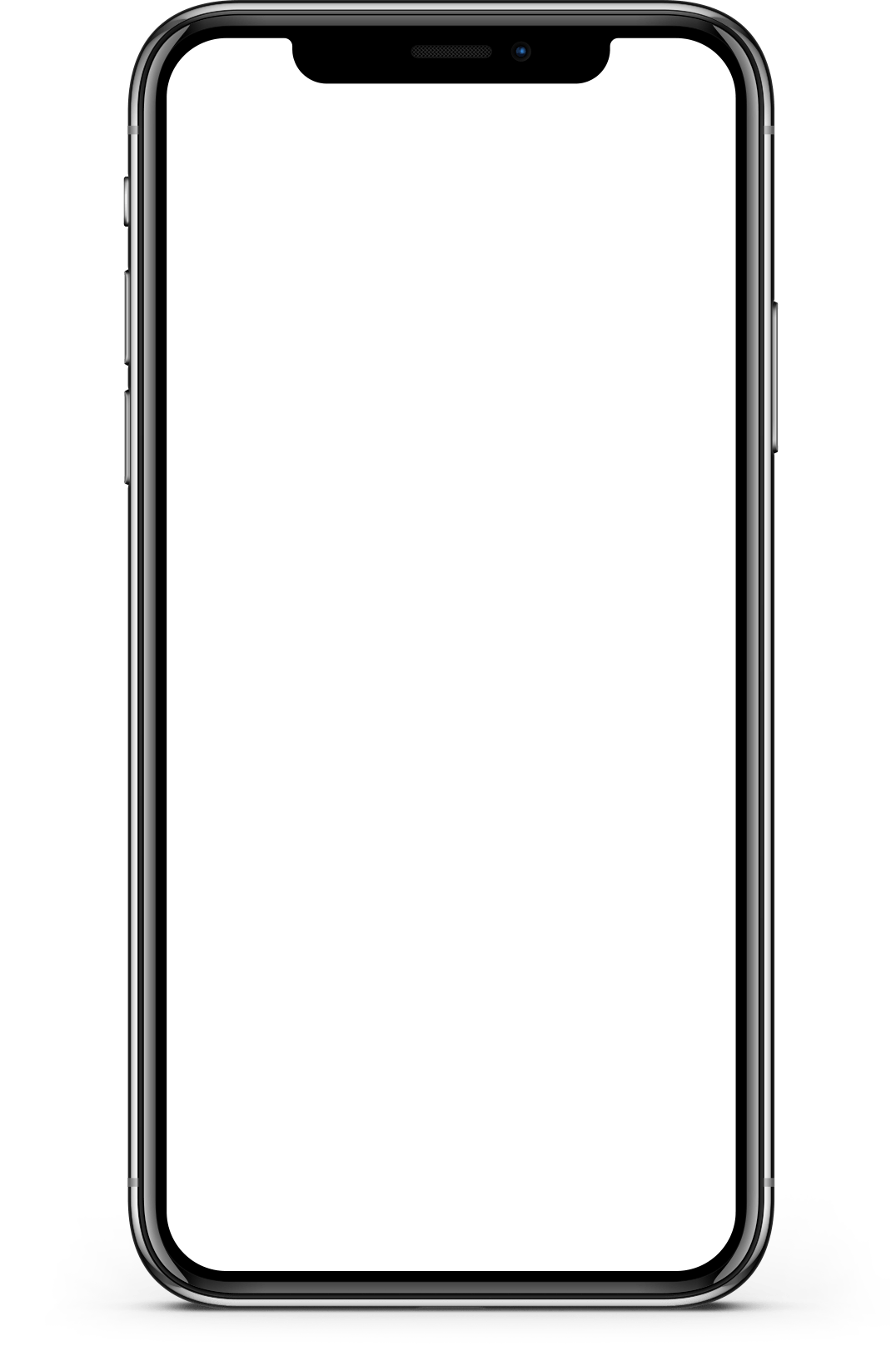 App for Swachhata related Grievance of citizens
Only Mobile App for Grievance Redressal for ~3800 smaller cities
2.08 Cr+ Citizens Registered
2.5 Cr+ Complaints Posted
>93% Complaint Resolution Rate
~600 City Apps Integrated
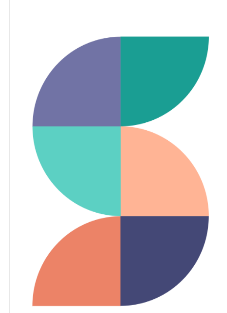 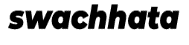 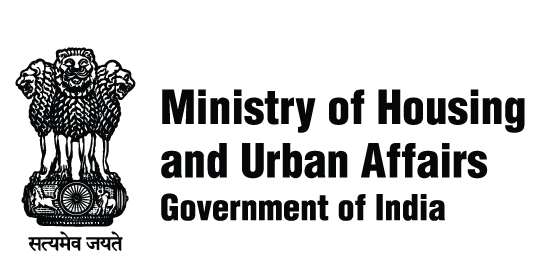 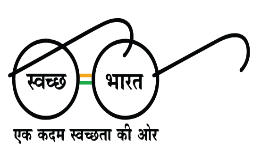 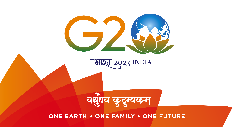 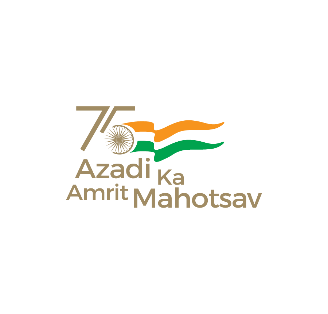 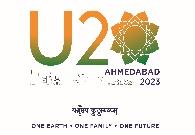 Thank You
Website: https://sbmurban.org
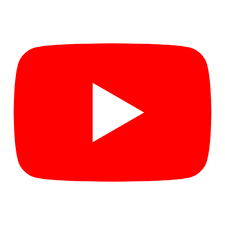 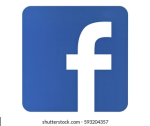 Swachh Bharat Mission-Urban
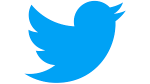 Swachh Bharat Mission - Urban
@SwachhBharatGov